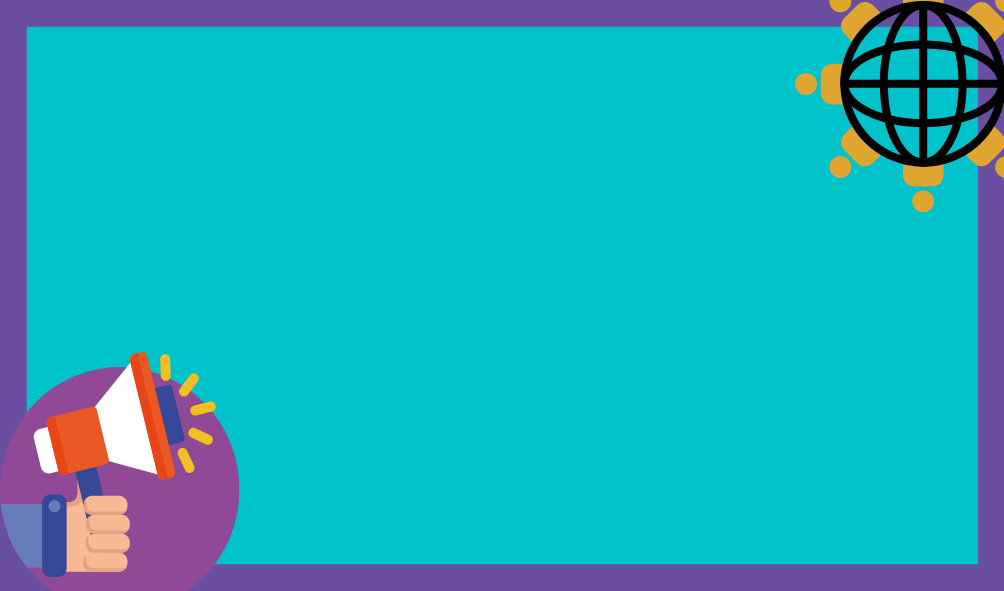 SÍMIL O COMPARACIÓN:

Utiliza el recurso de la comparación o semejanza entre términos literarios. Su carácter es más simple que el de la metáfora, y por ello aparece con más frecuencia que esta tanto en las epopeyas clásicas como en la poesía popular